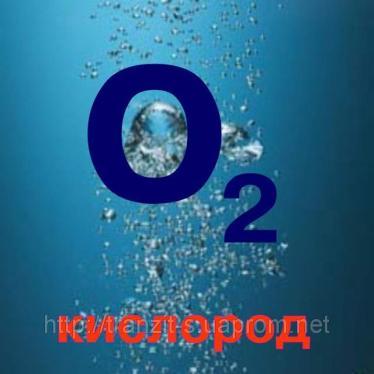 Кислород
Знаете ли вы, что…
Все растения Земли в течение года создают около 3 триллионов тонн кислорода
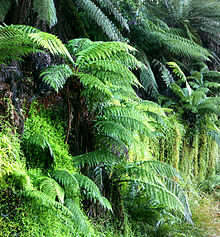 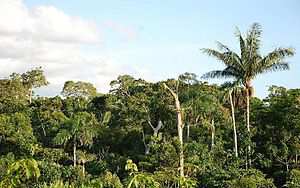 Знаете ли вы, что…
Люди вдыхают более 6 млрд. тонн кислорода в год.
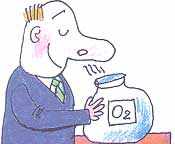 Знаете ли вы, что…
Кислород отвечает за ярко-красный и желто-зеленый цвета радуги.
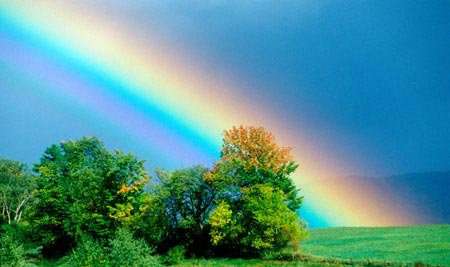 Знаете ли вы, что…
Около 2/3 человеческого тела содержит кислород, и клетки тела не могут существовать без него.
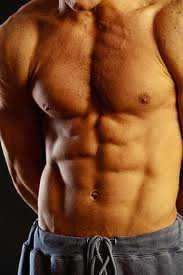 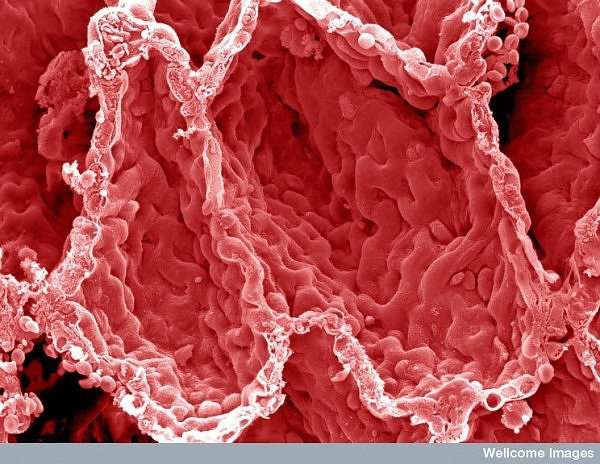 Знаете ли вы, что…
Человек, как биологический вид, сформировался, когда концентрация кислорода в атмосфере Земли достигла 38-40%
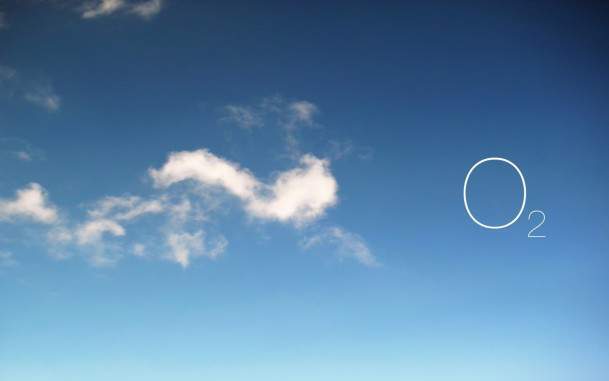 Знаете ли вы, что…
За сутки здоровый человек в спокойном состоянии прокачивает через легкие 7200л воздуха, безвозвратно забирая из атмосферы около 1500 л кислорода.
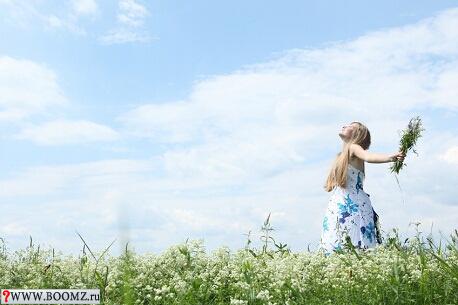 С чем мы должны сегодня познакомиться?
Кислород как химический элемент
Кислород в природе
Кислород – простое вещество (физические свойства кислорода)
Химические свойства кислорода
Получение кислорода 
Открытие кислорода
Применение кислорода
Кислород  как химический элемент
Порядковый номер - 
                                          8
Группа – 
                            VI А
Период –
                       2
Электронная формула 
                              1s22s22p4
Степени окисления:
                  -2,-1, 0, +2
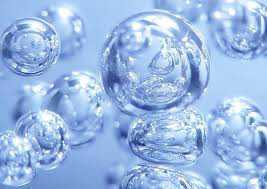 Кислород в природе
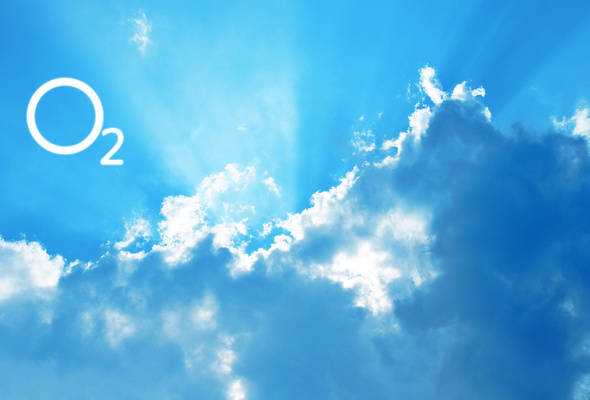 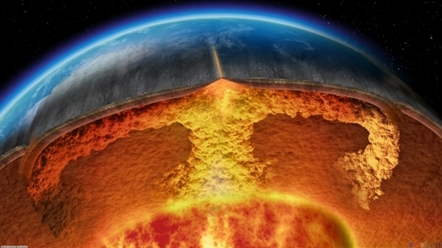 Земная кора – 49%
Атмосфера – 21 %
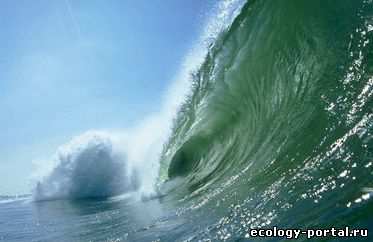 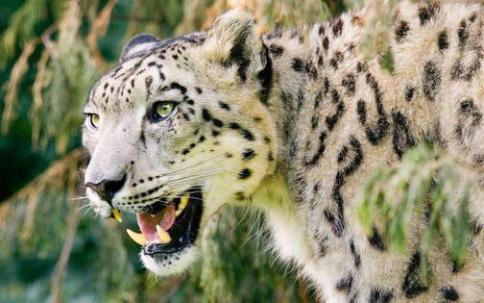 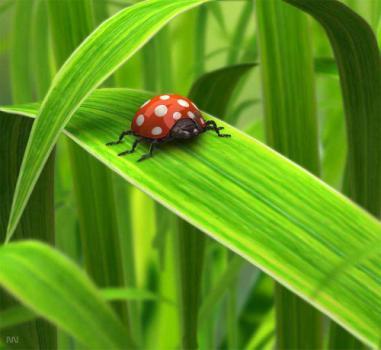 Гидросфера – 89%
Живые организмы -  65%
Кислород – простое вещество
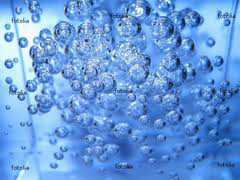 Газ без цвета, вкуса и запаха, немного тяжелее воздуха
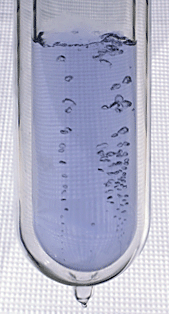 Жидкий кислород (температура кипения −182,98 °C) — это бледно-голубая жидкость.
Химические свойства
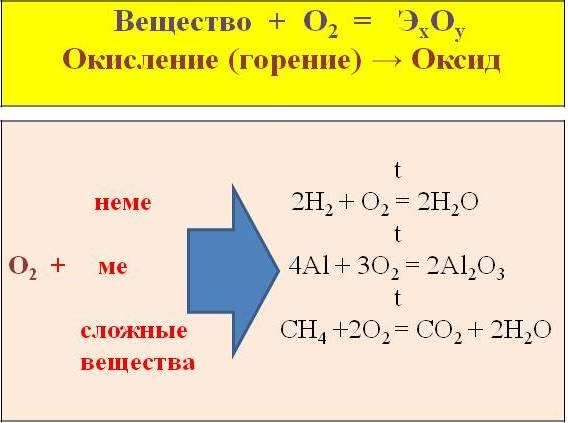 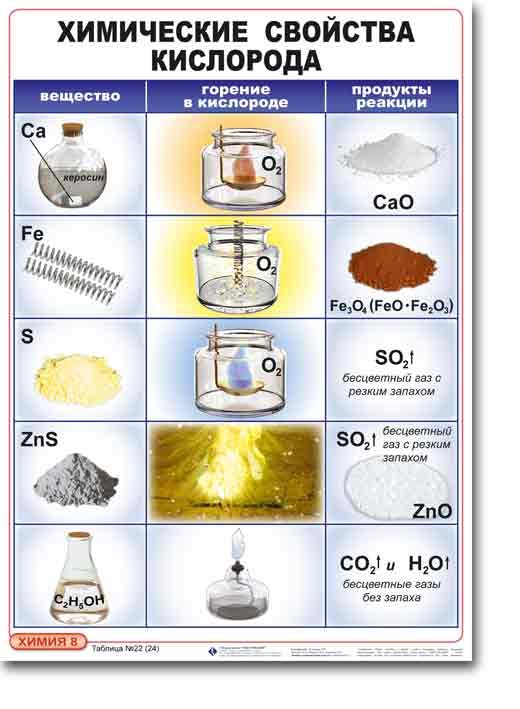 Горение магния
Горение железа
Горение серы
Горение угля
Закончите уравнения реакций, расставьте коэффициенты
Ca + ? = СаО
? + О2 = Al2O3
Li + O2 = ?
S + ? = SO2
? + O2 = NO
P + O2 = ?
Получение кислорода в лаборатории
Разложение перманганата калия
                    2KMnO4  K2MnO4 + MnO2 + O2
Разложение пероксида водорода
                           2H2O2  2H2O + O2
Разложение хлората калия
                             2KClO3  2KCl + 3O2
Разложение оксида ртути (II)
                            2HgO  2Hg + O2
Электролиз воды
                                    2H2O  2 H2 + O2
Способы собирания кислорода
Метод  вытеснения воздуха
Метод вытеснения воды
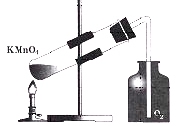 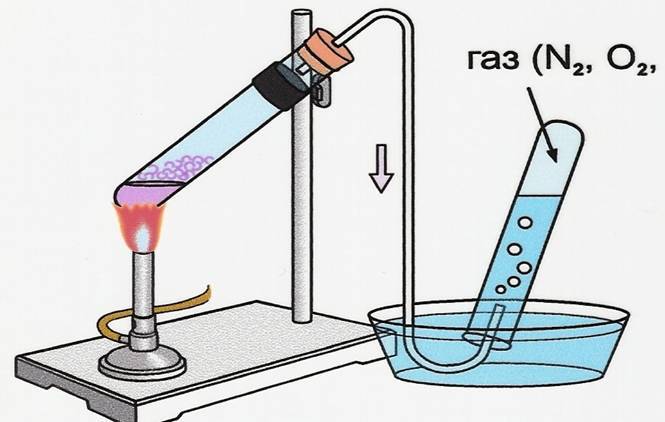 Открытие кислорода
Официально считается, что кислород был открыт английским химиком  Джозефом Пристли 1 августа 1774 года путём разложения оксида ртути
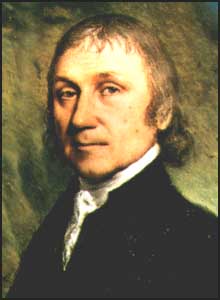 Открытие кислорода
Несколькими годами ранее кислород получил шведский химик Карл Шееле при прокаливании селитры. Он назвал этот газ «огненным воздухом» (1772 г.).
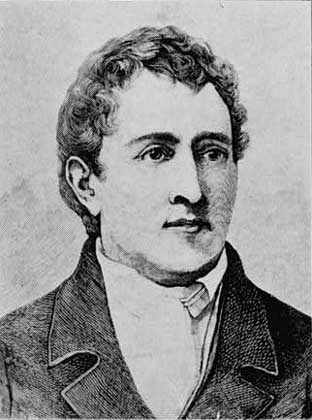 Открытие кислорода
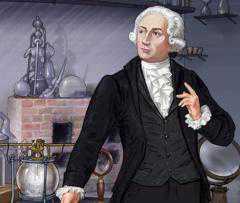 Окончательно разобрался в природе полученного газа А. Лавуазье, воспользовавшийся информацией от Пристли и Шееле (1778 г.), который назвал его oxygenium -  т.е. «рождающий кислоты», или «кислород».
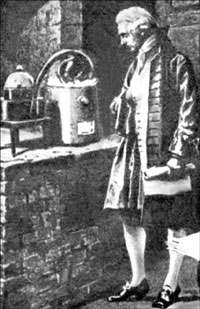 Применение кислорода:
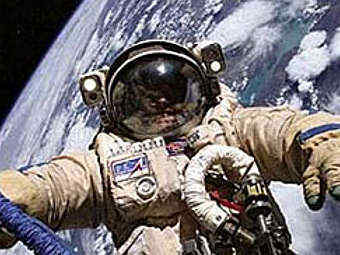 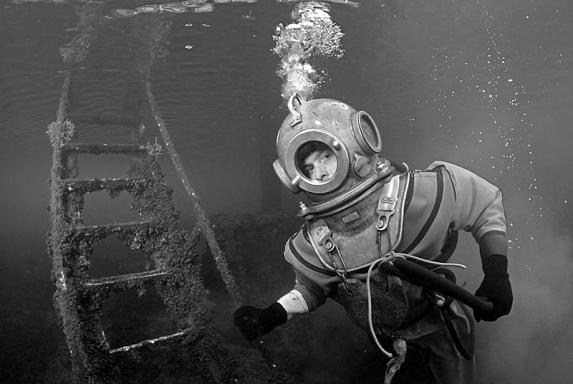 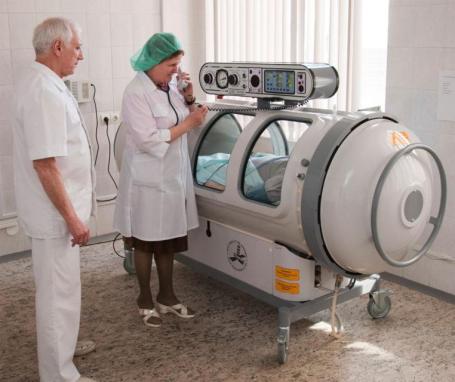 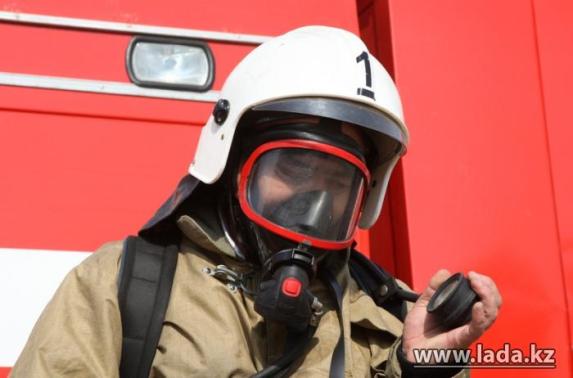 Но главными потребителями кислорода  являются энергетика, металлургия и химическая промышленность
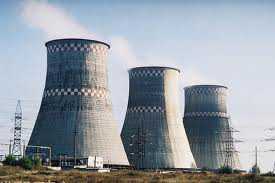 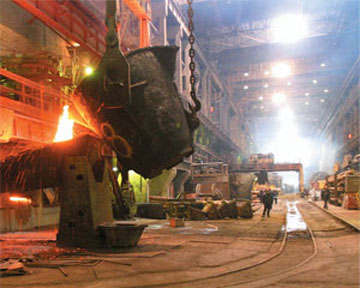 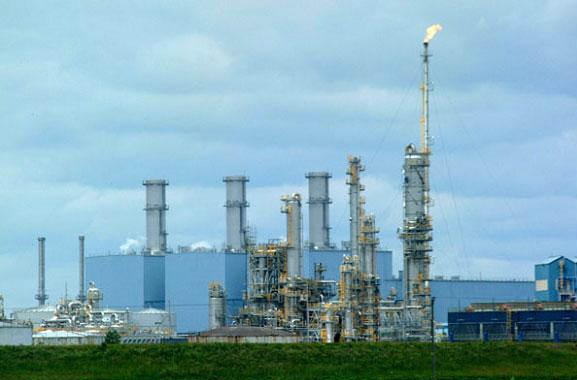 В машиностроении, в строительстве кислород используют для сварки и резки металлов.
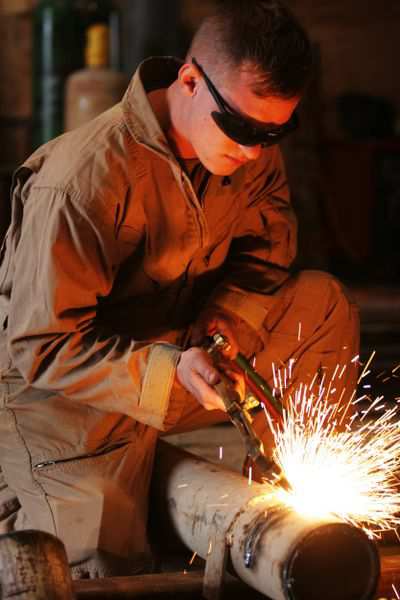 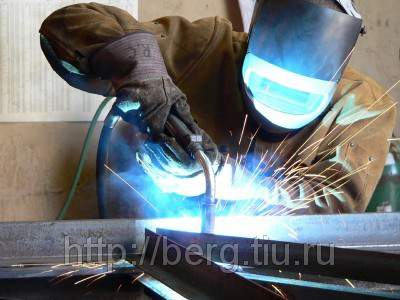 Домашнее задание: 
                           §25, задание на карточке
Спасибо за внимание!